учебные материалы по дисциплине
ПРАВОВОЕ
ОБЕСПЕЧЕНИЕ
ПРОФЕССИОНАЛЬНОЙ
ДЕЯТЕЛЬНОСТИ
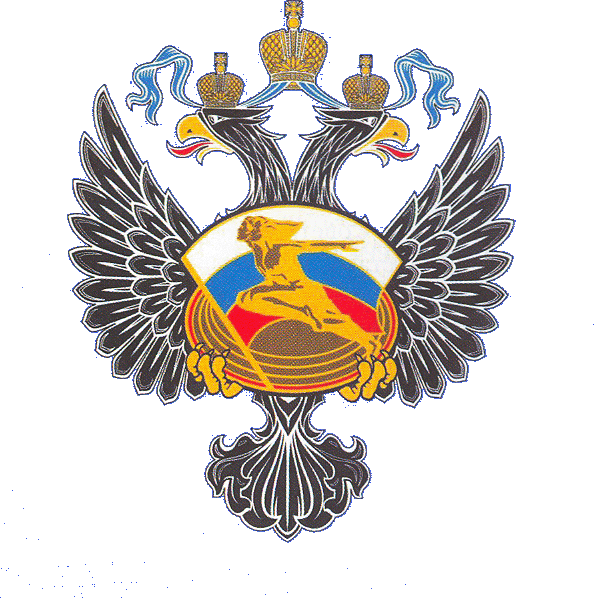 Занятие 7.2
Автор: Дмитроченков А.Е.
Брянское государственное училище олимпийского резерва    2018 г.
Занятие: 10 (2 час)
МЕЖДУНАРОДНО – ПРАВОВЫЕ АКТЫ В СФЕРЕ ФИЗИЧЕСКОЙ КУЛЬТУРЫ И СПОРТА
Международная Хартия ФВиС
Спортивная Хартия Европы
Европейский Манифест «Молодые люди и спорт»
Декларация участников европейской конференции «Спорт и местное управление»
Резолюция 9-й Европейской конференции министров спорта
МЕЖДУНАРОДНЫЕ         АКТЫ
В международно-правовых документах, регулирующих вопросы спорта, термин «физическая культура» не встречается.
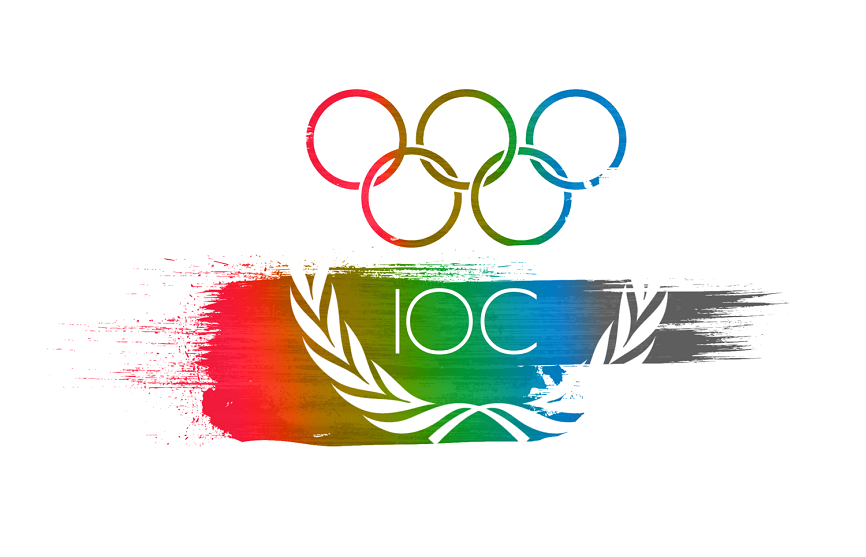 В них речь идет о физическом, эстетическом и нравственном воспитании и спорте.
Таким образом, данный термин отражает особенность нашего национального правопонимания отношений в сфере спорта.
МЕЖДУНАРОДНЫЕ         АКТЫ
Международная хартия физического воспитания и спорта, провозглашенная Генеральной конференцией ООН 
21 ноября 1978 г.
Спортивная хартия Европы, принятая 7-й конференцией министров по спорту европейских стран 15 мая 1992 г.
Европейский манифест «Молодые люди и спорт», принят Конференцией министров по спорту европейских стран 
18 мая 1995 г.
Декларация участников европейской конференции «Спорт и местное управление», принята 3 февраля 1996 г.
Резолюция 9-й Европейской конференции министров спорта, принята 31 мая 2000 г.
МЕЖДУНАРОДНАЯ        ХАРТИЯ
ФИЗИЧЕСКОГО ВОСПИТАНИЯ                   И                 СПОРТА
Провозглашена Генеральной конференцией ООН с целью поставить развитие физического воспитания и спорта на службу прогрессу человечества, содействовать их развитию и побуждать правительства распространять ее и применять.
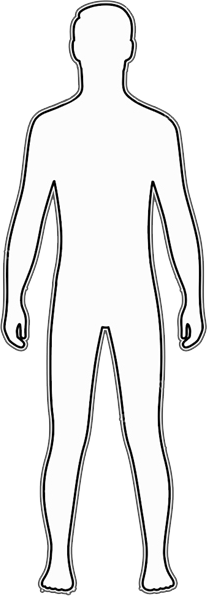 МЕЖДУНАРОДНАЯ        ХАРТИЯ
ФИЗИЧЕСКОГО ВОСПИТАНИЯ                   И                 СПОРТА
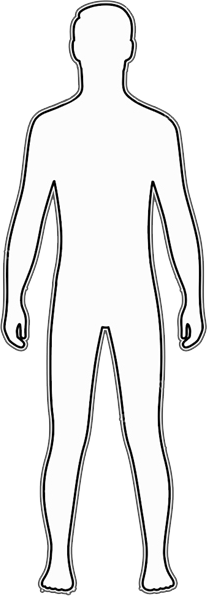 Статья №1
Занятие физической культурой и спортом 
– основное право каждого человека.
Статья №2
физическое воспитание и спорт 
являются важным элементом непрерывного образования. Они должны развивать у 
каждого человека природные способности,
волю, выдержку и способствовать его 
полному включению в общество.
МЕЖДУНАРОДНАЯ        ХАРТИЯ
ФИЗИЧЕСКОГО ВОСПИТАНИЯ                   И                 СПОРТА
Статья №3
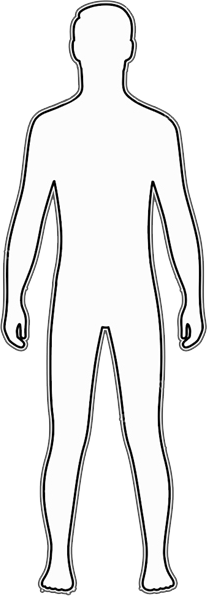 программы физического воспитания и спорта должны отвечать потребностям отдельных лиц и общества в целом. Они должны разрабатываться с учетом индивидуальных особенностей, а также условий страны. Приоритет должен отдаваться группам общества, находящимся в неблагоприятном положении. Спорт должен быть свободен 
от коммерческого влияния, основанного 
на стремлении к наживе.
МЕЖДУНАРОДНАЯ        ХАРТИЯ
ФИЗИЧЕСКОГО ВОСПИТАНИЯ                   И                 СПОРТА
Статья №4
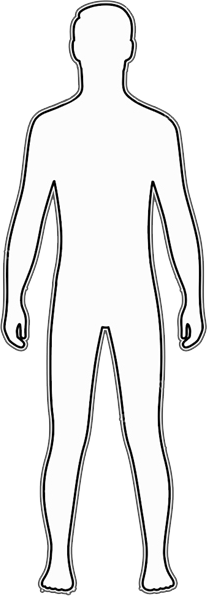 говорит о важности обеспечения спорта квалифицированными кадрами с соответствующей специализацией. 
Высоко оценивается роль добровольных организаторов спорта.
МЕЖДУНАРОДНАЯ        ХАРТИЯ
ФИЗИЧЕСКОГО ВОСПИТАНИЯ                   И                 СПОРТА
Статья №5
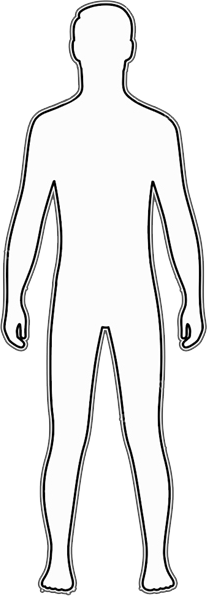 необходимость обеспечения занятий безопасным оборудованием и 
инвентарем, оптимальное использование спортивных сооружений и создание государственными органами 
необходимых условий для этого.
МЕЖДУНАРОДНАЯ        ХАРТИЯ
ФИЗИЧЕСКОГО ВОСПИТАНИЯ                   И                 СПОРТА
Статья №6
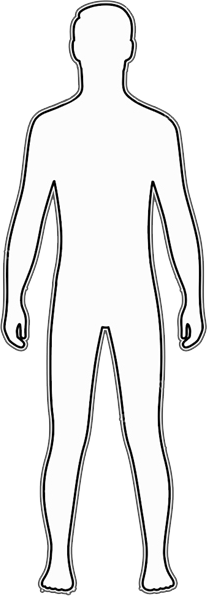 необходимость научного обеспечения спортивной деятельности. 
Научные исследования должны служить 
усилению безопасности граждан и 
прогрессу спорта в целом.
МЕЖДУНАРОДНАЯ        ХАРТИЯ
ФИЗИЧЕСКОГО ВОСПИТАНИЯ                   И                 СПОРТА
Статья №7
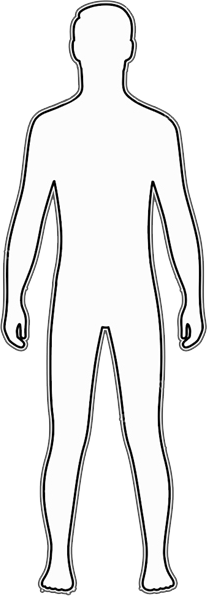 сбор, хранение и распространение информации и документации о 
физическом воспитании и спорте -
дело первостепенной важности.
МЕЖДУНАРОДНАЯ        ХАРТИЯ
ФИЗИЧЕСКОГО ВОСПИТАНИЯ                   И                 СПОРТА
Статья №8
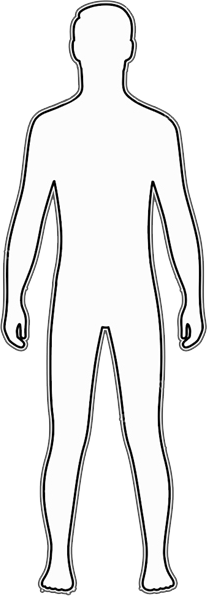 СМИ должны оказывать положительное влияние на спорт. Независимо от права 
на свободу информации каждый работник СМИ должен полностью осознавать свою ответственность в плане социального значения, гуманистической цели, 
моральных ценностей физического воспитания и спорта.
МЕЖДУНАРОДНАЯ        ХАРТИЯ
ФИЗИЧЕСКОГО ВОСПИТАНИЯ                   И                 СПОРТА
Статья №10
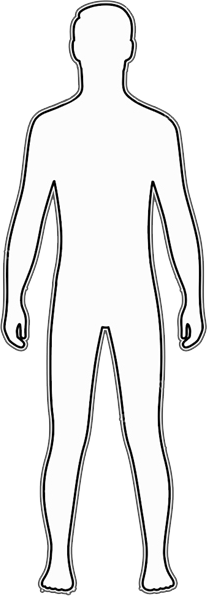 международное сотрудничество - необходимое условие всеобщего развития физического воспитания и спорта. 
Государство и международные 
организации должны придавать большое значение такому сотрудничеству, которое будет содействовать всеобщему миру и дружбе, укреплению взаимного уважения, созданию благоприятного международного климата.